T
E
M
P
L
A
T
E
CONTENT
1
2
3
4
ADD TITLE
ADD TITLE
ADD TITLE
ADD TITLE
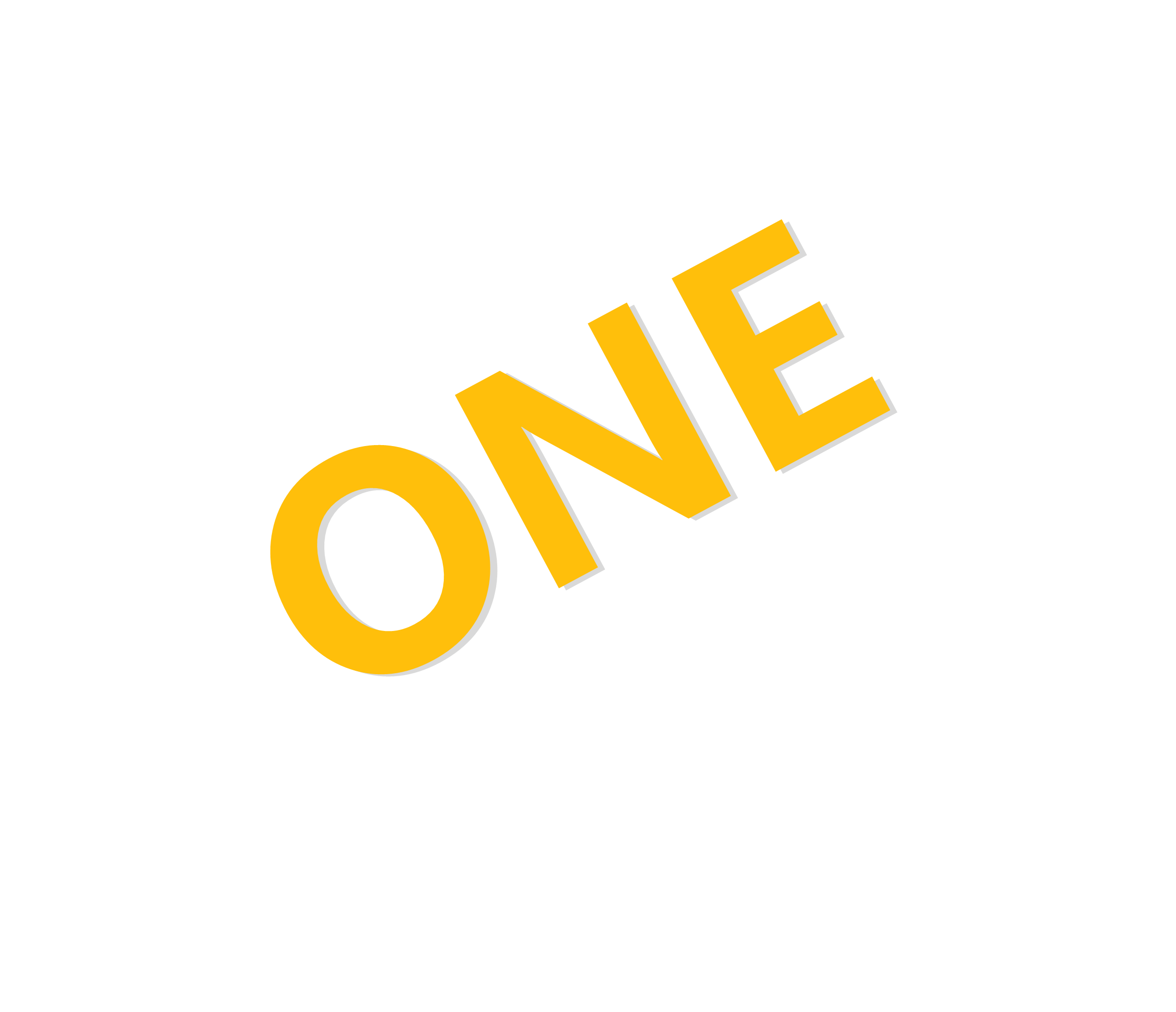 ONE
It was the best of times, it was the worst of times; it was the age of wisdom, it was the age of foolishness. It was the epoch of belief, and it was the epoch of incredulity.
DIFFERENT    BETWEEN
CHROME
INTERNET
[Speaker Notes: 版权声明：300套精品模板商业授权，请联系【锐旗设计】:https://9ppt.taobao.com，专业PPT老师为你解决所有PPT问题！]
25%
It was the best of times, it was the worst of times; it was the age of wisdom, it was the age of foolishness. It was the epoch of belief, and it was the epoch of incredulity. It was the season of light, and it was the season of darkness.
65%
It was the best of times, it was the worst of times; it was the age of wisdom, it was the age of foolishness. It was the epoch of belief, and it was the epoch of incredulity. It was the season of light, and it was the season of darkness.
TWO
It was the best of times, it was the worst of times; it was the age of wisdom, it was the age of foolishness. It was the epoch of belief, and it was the epoch of incredulity. It was the season of light, and it was the season of darkness. It was the spring of hope, and it was the winter of despair.
TITLE
It was the best of times, it was the worst of times; it was the age of wisdom, it was the age of foolishness. It was the epoch of belief, and it was the epoch of incredulity. It was the season of light, and it was the season of darkness. It was the spring of hope, and it was the winter of despair.
TITLE
It was the best of times, it was the worst of times; it was the age of wisdom, it was the age of foolishness. It was the epoch of belief, and it was the epoch of incredulity. It was the season of light, and it was the season of darkness. It was the spring of hope, and it was the winter of despair.
TITLE
It was the best of times
it was the age of wisdom
it was the worst of time
it was the age of foolish
It was the best of times, it was the worst of times; it was the age of wisdom, it was the age of foolishness. It was the epoch of belief, and it was the epoch of incredulity. It was the season of light, and it was the season of darkness. It was the spring of hope, and it was the winter of despair.
ADD TITLE
It was the best of times, it was the worst of times; it was the age of wisdom, it was the age of foolishness. It was the epoch of belief, and it was the epoch of incredulity. It was the season of light, and it was the season of darkness. It was the spring of hope, and it was the winter of despair.
[Speaker Notes: 版权声明：300套精品模板商业授权，请联系【锐旗设计】:https://9ppt.taobao.com，专业PPT老师为你解决所有PPT问题！]
ADD TITLE
ADD TITLE
It was the best of times, it was the worst of times; it was the age of wisdom, it was the age of foolishness. It was the epoch of belief, and it was the epoch of incredulity.
It was the best of times, it was the worst of times; it was the age of wisdom, it was the age of foolishness. It was the epoch of belief, and it was the epoch of incredulity.
ADD TITLE
It was the best of times, it was the worst of times; it was the age of wisdom, it was the age of foolishness. It was the epoch of belief, and it was the epoch of incredulity.
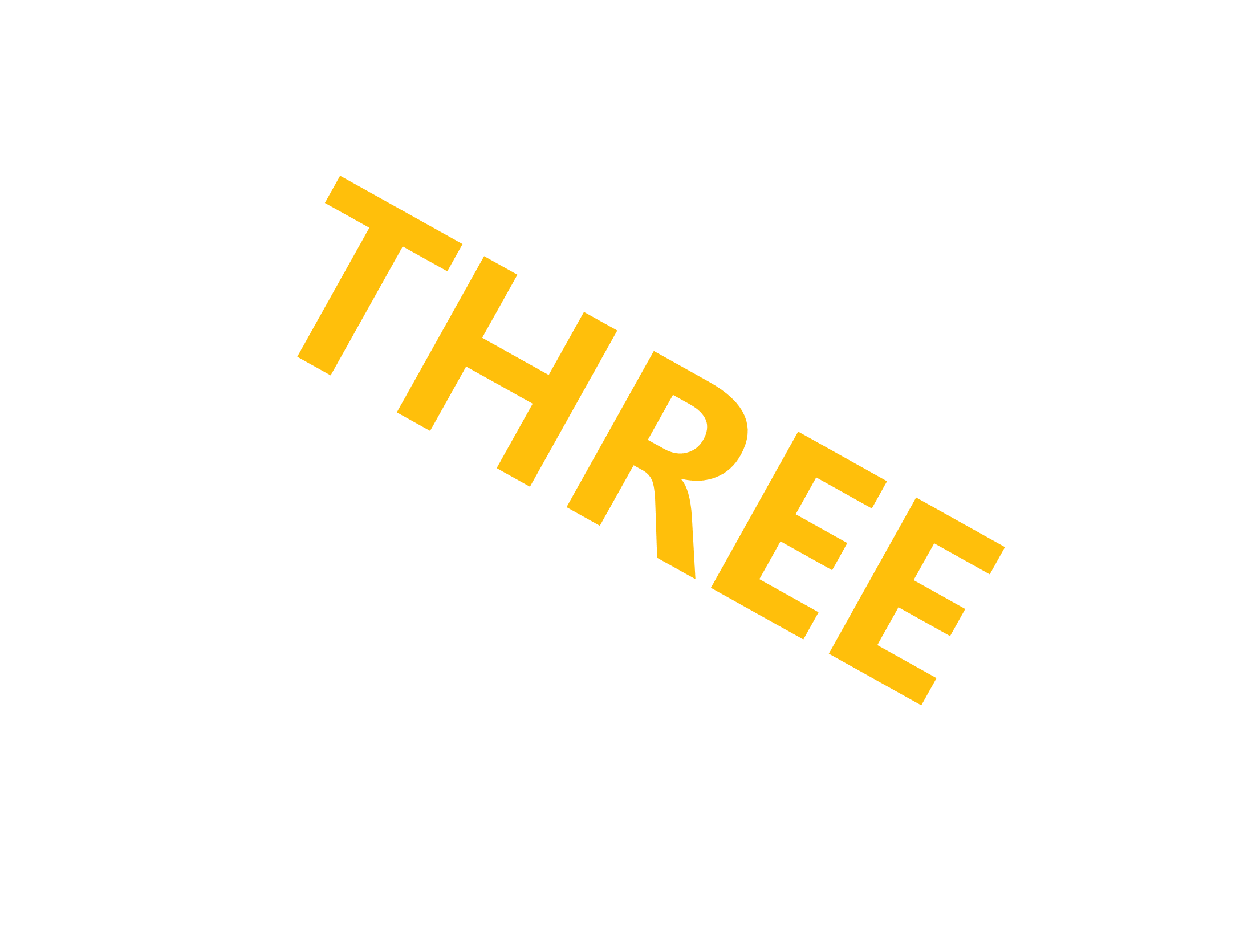 THREE
It was the best of times, it was the worst of times; it was the age of wisdom, it was the age of foolishness. It was the epoch of belief, and it was the epoch of incredulity.
ADD TITLE
ADD TITLE
It was the best of times, it was the worst of times; it was the age of wisdom, it was the age of foolishness. It was the epoch of belief, and it was the epoch of incredulity.
It was the best of times, it was the worst of times; it was the age of wisdom, it was the age of foolishness. It was the epoch of belief, and it was the epoch of incredulity.
ADD TITLE
It was the best of times, it was the worst of times; it was the age of wisdom, it was the age of foolishness. It was the epoch of belief, and it was the epoch of incredulity. It was the season of light, and it was the season of darkness. It was the spring of hope, and it was the winter of despair.
20%
50%
2014
2015
It was the best of times, it was the worst of times; it was the age of wisdom, it was the age of foolishness. It was the epoch of belief, and it was the epoch of incredulity. It was the season of light
[Speaker Notes: 版权声明：300套精品模板商业授权，请联系【锐旗设计】:https://9ppt.taobao.com，专业PPT老师为你解决所有PPT问题！]
FOUR
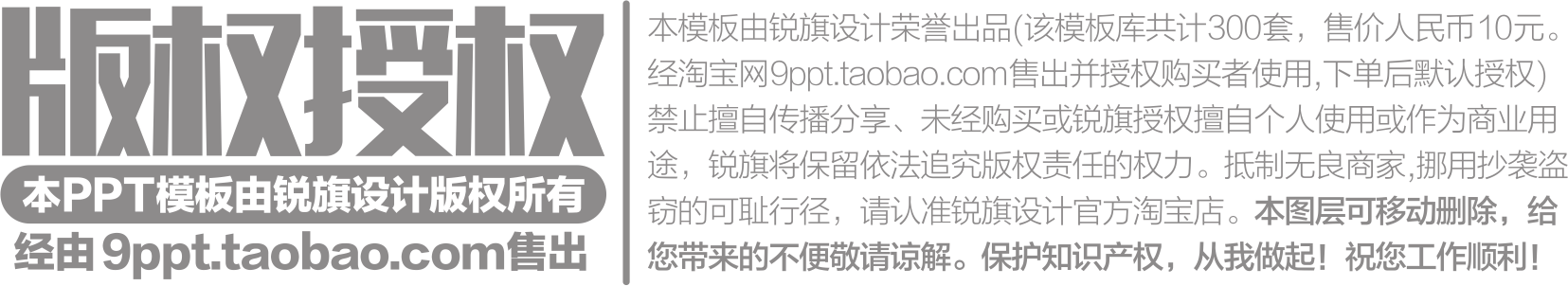 ADD TITLE HERE
40
It was the best of times, it was the worst of times; it was the age of wisdom, it was the age of foolishness. It was the epoch of belief, and it was the epoch of incredulity. It was the season of light
It was the best of times, it was the worst of times; it was the age of wisdom, it was the age of foolishness. It was the epoch of belief
It was the best of times, it was the worst of times; it was the age of wisdom, it was the age of foolishness. It was the epoch of belief
It was the best of times, it was the worst of times; it was the age of wisdom, it was the age of foolishness. It was the epoch of belief
It was the best of times, it was the worst of times; it was the age of wisdom, it was the age of foolishness. It was the epoch of belief
2016
2014
2013
2015
THANKS
[Speaker Notes: 版权声明：300套精品模板商业授权，请联系【锐旗设计】:https://9ppt.taobao.com，专业PPT老师为你解决所有PPT问题！]